Antiphospholipid Syndrome (APS) andAnticardiolipin Syndrome (ACL)
Robert I. Fox, MD., Ph.D.
Scripps Memorial Hospital and Research Institute
La Jolla, CA
robertfoxmd@mac.com
Learning Objectives
Define Research Diagnostic Criteria for APS

List treatment for APS during pregnancy and after pregnancy

List Treatment for catastrophic cardiolipin syndrome
Anti-phospholipid Syndrome (APS)
Also known as “Hugh’s Syndrome,” after Graham Hughes (a rheumatogist in London)

Although I want to acknowledge
Dr. Munther Khamashta
For his outstanding contribution
Anti-phospholipid syndromealso known as:
Autoimmune hypercoagulable state
Caused by anti-phospholipid antibodies
		(particularly IgG anti-B2 glycoprotein I)
Provokes blood clots in both arteries and veins
APS Pregnancy related complications
Miscarriage
Stillbirth
Fetal growth and Pre-term delivery
Placental development
Pre-eclampsia and eclampsia
Anti-Cardiolipin Antibodies (ACA)
Cardiolipin is an important component of the inner mitochondrial membrane (almost 20% of mitochondrial lipids),
Anti-cardiolipin antibodies (ACA) are antibodies often found in several diseases, including syphilis, SLE, Behcet’s, TBC
False positive RPR suggests ACA
In clinical use, terms APS and ACL interchangeable
Lupus Anticoagulant Studies
A positive test for LA is a clotting assay (LA test) that demonstrates effects of these antibodies on the phospholipid-dependent factors in the coagulation cascade. 
The most common screening tests employed as the first step of a LA test are the aPTT, and the dilute
Russell viper venom time (dRVVT)..
Cautions
A simple confirmatory step that is cost effective  is a 1:1 mixing studies 
This will rule out prolonged PT or PTT due to clotting factor deficiencies
A prolonged screening test alone is not adequate for LA positivity—esp. now patients are taking Factor X inhibitors (enoxyparin)
If there is an APL antibody-remember
Coagulation more common when associated with other coagulopathies (Factor V-L, or
			Factor II mutations), 
hyper-homocysteine, 
associated SLE, or 
metabolic factors such as hypertension or diabetes
Take home lesson-1
1. Although called anti-cardiolipin (ACL) or anti-phospholipid (APS) syndrome, the highest risk for thrombosis is associated with lupus anti-coagulant (LA)
2. IgG APL are much higher risk factors than IgA or IgM ACL antibodies
Take home lesson-2Catastrophic APS
Although rare (less than 1% of APS), the most devastating manifestation is catastrophic anti-cardiolipin syndrome (multi-organ thrombosis)
The patient may thrombose their adrenal glands and go into Addisonian crisis—so don-t forget the steroids
Remember
Most commonly associated with lupus anti-coagulant in addition to APS and with other coagulation risk factors
50% patients without prior thrombosis
Registry for catastrophic ACL
www.med.ub.es/MIMMUN/FORUM/CAPS.HTM
Take home lesson-3
In pregnancy, low molecular weight heparin has slightly better efficacy the than low dose aspirin
Do not forget that patients can get eclampsia so work with a “high risk” obstetrician with experience
If you don-t have one at your center, FIND one at another center and get their phone number (preferable their cell)
Also remember
Coumadin is teratogenic—so not in pregnancy
In non-pregnant APS, coumadin with INR-2.5 to 3
In catastrophic APS, high dose steroids and plasma exchange
The Journals are Confusing
Just to be aware of some controversies
This is the “update” portion of the talk
Even the experts argue about the new few slides
In practice these issues are not important
But if you are doing research protocols—here goes…….
Research Criteria
Originally referred to in 1999 as the Sapporo criteria, 
Subsequently modified at a workshop conducted in Sydney in 2006
(The next slide shows your first “learning objective”)
According to the revised Sapporo criteria, definite APS is considered if at least one of thefollowing clinical criteria
The presence of either vascular thrombosis or pregnancy morbidity, defined as
follows:

1. Vascular thrombosis is defined as one or more episodes of venous, arterial, or small
vessel thrombosis, with unequivocal imaging or histologic evidence of thrombosis in
any tissue or organ. Superficial venous thrombosis does not satisfy the criteria for
thrombosis for APS.

2. Pregnancy morbidity is defined as otherwise unexplained fetal death at ≥10 weeks
gestation of a morphologically normal fetus, or one or more premature births before
34 weeks of gestation because of eclampsia, preeclampsia, or placental insufficiency,

3. Three or more embryonic (<10 weeks gestation) pregnancy losses unexplained by
maternal or paternal chromosomal abnormalities or by maternal anatomic or
hormonal causes.
Limitations of the revised 2006 Sapporo classification criteria for APS diagnosis
Some patients who appear clinically to have the APS may not meet the modified criteria, although these criteria help define a homogeneous population for research studies. 

Retrospective analysis  of 200 aPL-positive patients who met the 1999 Sapporo criteria, only 59 percent met the 2006 revised criteria.
Diagnosis in patients not meeting criteria
Ongoing and cautious clinical and laboratory
Reassessment is required in individuals who do not meet 2006 diagnostic criteria for APS

Particular attention if “associated” clinical findings (next slide) are present
clinical findings associated with aPL include
Non-criteria laboratory findings that may be associated with APS include:
● Livedo reticularis
● Thrombocytopenia
● Nephropathy
● Neurological manifestations (stroke, fuzzy brain)
Pathogenesis
Antiphospholipid syndrome is an autoimmune disease, in which "antiphospholipid antibodies" (anticardiolipin antibodies and/or lupus anticoagulant) react against proteins that bind to anionic phospholipids on plasma membranes.
IgG antibodies more pathogenetic than IgM or IgA.  Higher titer is important risk factor
Phospholipid
Phospholipid Structure
Cardiolipin (in mitochondrial membrane)
Lupus Anticoagulants-directed against components of coagulation cascade
Antibodies to any of these antigens activate coagulation pathways lead to thrombosis
Small vessel thrombosis (kidney)
Clinical Presentations
There are no pathognomonic physical findings of APS; however, look for:
Ischemia livedo reticularis (and particularly livedo racemosa)
digital ischemia or gangrene, 
deep venous thrombosis, 
neurological lesions consistent with a stroke
Livido Reticularis
Arterial Thrombosis Hand
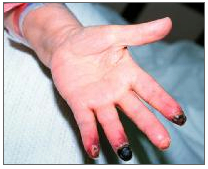 Arterial Thrombosis Foot
Central retinal vein thrombosis in 15 yr SLE patient with massive left hemorrhage
Diagnostic Evaluation-1
History to look for
One or more specific adverse outcomes related to pregnancy
Criteria for SLE or Sjogren’s 
Detailed Obstetric History
Post operative thromboses
Initial laboratory testing(Be cost effective)
IgG and IgM anticardiolipin antibodies (aCL) by enzyme-linked immunosorbent assay (ELISA).
IgG and IgM anti-beta2-glycoprotein (GP) I antibodies by ELISA. 
Lupus Anticoagulant testing (dilute Russell viper venom time [dRVVT] and activated partial thromboplastin 
Confirmation by by the 1:1 mixing study
Additional laboratory testing
Confirmatory aPL testing – In patients with initial positive testing for aPL: 
the test should be repeated after at least 12 weeks to confirm persistence of the aCL, anti-beta2-GPI, or LA testConfirmatory testing is required to satisfy the laboratory criteria for APS.
Follow-up Lab Evaluation-1
If patient continues to have otherwise unexplained thrombocytopenia or prolongation of a test of blood coagulation
(eg, activated partial thromboplastin time [aPTT]
Follow up Lab Testing-2
Lots of discussion about expensive lab tests
About half the experts prefer to perform testing for anti-beta2-GP1 antibodies 
We only only get these expensive tests in patients clinically suspected of APS in whom the IgG and IgM aCL and lupus anticoagulant (LA) testing are negative.
CAUTION: Transiently elevated levels of IgG or IgM aCL, can occur in otherwise normal individuals Usually  in the setting of viral or other infections.
In one study of 522 randomly selected normal blood donors, the prevalence of IgG and IgM aCL on a first test was 6.5 and 9.4 percent, respectively.
However, repeatedly positive tests, were
present in only 22 and 14 percent of those with an initial positive test (ie, 1.4 and 1.3 percent of the total population) after nine months
Our general approach:In patients with a strongly suggestive clinical history
If initial test result are positivebut whose second test is negative:
perform a third test after several weeks and use the third result to help guide decision making.
Testing should be repeated if the patient has a clinical event.
Catastrophic APS
A very small subset (1-2%) of patients with APS has widespread thrombotic disease with multiorgan failure, termed "catastrophic APS
● Three or more new organ thromboses within a week
● Biopsy confirmation of a micro-thrombus
● Exclusion of other causes of multiple organ thromboses or microthromboses*
* algorithm listed in appendix
Clinical manifestations of Catastrophic APS
also known as Asherson’s syndrome or CAPS
Peripheral thrombosis may be encountered affecting veins and arteries. 
Intraabdominal thrombosis may lead to pain.
 Cardiovascular, nervous, heart, renal and pulmonary system complications are common.
Other signs of CAPS
The patient may exhibit skin purpura and necrosis. 
Cerebral manifestations may lead to encephalopathy and seizures. 
Myocardial infarctions may occur. 
Strokes may occur due to the arterial clotting involvement. 
Adrenal involvement may lead to Addisonian crisis
Catastrophic APS-2
Almost half of the patients who develop catastrophic APS have not had a prior history of
Thrombosis. Thus, a high level of suspicion and testing for aPL are necessary in these
clinical settings. algorithms help to distinguish these conditions.
Treatment of CAPSin our clinic
Specific therapy includes the use of intravenous heparin and corticosteroids 
.
Additional steps may have to be taken to manage circulatory problems, renal failure, adrenal failure and respiratory distress.
Additional Steps
intravenous immunoglobulin is expensive and a bit controversial—but sometimes you are desperate
plasmapheresis and plasma exchanges –again controversial, expensive and you need to have a really good renal group to handle these patients
Differential Diagnosis
The differential diagnosis of the APS is broad and includes venous or arterial thrombotic
    events or pregnancy morbidity due to other           	causes:
Abnormal lab tests due to drugs 
 infections ranging from henloch schoenline purpura (HSP) to viral hemorraghic fever
Additionally, aPL may coexist with other conditions including clotting factor deficiency
    (i.e.,  the APL is just a “red herring” that     	distracts you from the real process)
Differential of Arterial thrombosis
Heparin induced thrombocytopenia
 Defective clot lysis due to dysfibrinogenemia or plasminogen activator deficiency
Homocysteinemia
Myeloproliferative disorders, polycythemia vera (P vera), or paroxysmal nocturnal Hemoglobinuria
Hyperviscosity due to P vera, Waldenstrom's macroglobulinemia, sickle cell disease
Systemic vasculitis, such as those associated with antineutrophil cytoplasmic antibodies
Paradoxical embolism
DIFFERENTIAL DIAGNOSIS
Venous thrombosis — In patients with venous thrombosis or pulmonary embolic disease
Factor Deficiencies (V-Leyden, Factor II, Protein C/S)
These conditions can be distinguished from aPL by the lack of initial positive testing for aPL or
failure to confirm positive APS results after 12 weeks.
Differential of Thrombotic Angiopathies*
TTP-deficiency of Adam13
HUS- reaction to shigella toxin or E. coli
HELLP syndrome (of hemolysis, elevated liver enzymes, and low platelets with pregnancy)
Sepsis with multiorgan failure and disseminated intravascular coagulation (DIC)
* listed in appendix
Treatment APS-1
In pregnancy, low molecular weight heparin and low-dose aspirin are used instead of warfarin because of warfarin's teratogenicity. 
Women with recurrent miscarriage are often advised to take aspirin and to start low molecular weight heparin treatment after missing a menstrual cycle.
Treatment of APS-2
In patients with recurrent DVT, prophylactic treatment with coumadin is to maintain the patient's INR between 2.0 and 3.0. 
Duration of coumadin is usually 6-12 months if single uncomplicated DVT
If associated pulmonary emboli, then usually maintain anti-coagulation for life
Treatment of APS-3
Anticoagulation appears to prevent miscarriage in pregnant women. 
In pregnancy, low molecular weight heparin and low-dose aspirin are used instead of warfarin because of warfarin's teratogenicity. 
Women with recurrent miscarriage are often advised to take aspirin and to start low molecular weight heparin treatment after missing a menstrual cycle.
Treatment APS-4
In refractory cases of pregnancy related effects (eclampsia, thrombocytopenia) high dose steroids and plasmapheresis may be used
Rituximab (anti-CD20) and APS
Refractory APS or catastrophic ACS patients  have received steroids plus rituximab (1000 mg IV) and have normalized bleeding and thrombosis, as well as APS antibody titers*
Double blind studies have not been reported 
Lupus October, 2011 20(10):1106-1108
Lupus July 2013 22: 865-867
SUMMARY AND RECOMMENDATIONS
Clinical suspicion for the antiphospholipid syndrome (APS) should be raised in the following

Occurrence of one or more otherwise unexplained thrombotic or thromboembolic events

One or more specific adverse outcomes  related to pregnancy
Most of us will see
Otherwise unexplained thrombocytopenia or prolongation of a test of blood coagulation (eg, prothrombin time [PT] or activated partial thromboplastin time or [aPTT])
As the TV hero (Dr. Who) says “Steady and Calmly Move Forward—Do not panic”
Learning Objective-1Define Research Diagnostic Criteria for APS
1. Vascular thrombosis is defined as one or more episodes of venous, arterial, or small
vessel thrombosis, with unequivocal imaging or histologic evidence of thrombosis in
any tissue or organ. Superficial venous thrombosis does not satisfy the criteria for
thrombosis for APS.

2. Pregnancy morbidity is defined as otherwise unexplained fetal death at ≥10 weeks
gestation of a morphologically normal fetus, or one or more premature births before
34 weeks of gestation because of eclampsia, preeclampsia, or placental insufficiency,

3. Three or more embryonic (<10 weeks gestation) pregnancy losses unexplained by
maternal or paternal chromosomal abnormalities or by maternal anatomic or
hormonal causes
Summary (learning objective 1)
Sapporo Criteria

1. Vascular thrombosis is defined as one or more episodes of venous, arterial, or small
vessel thrombosis, with unequivocal imaging or histologic evidence of thrombosis in
any tissue or organ. Superficial venous thrombosis does not satisfy the criteria for
thrombosis for APS.

2. Pregnancy morbidity is defined as otherwise unexplained fetal death at ≥10 weeks
gestation of a morphologically normal fetus, or one or more premature births before
34 weeks of gestation because of eclampsia, preeclampsia, or placental insufficiency,

3. Three or more embryonic (<10 weeks gestation) pregnancy losses unexplained by
maternal or paternal chromosomal abnormalities or by maternal anatomic or
hormonal causes.
Sunset in San Diego at the Research Institute(at summer solstice)Thank you for inviting me
References-1
Pengo V, Tripodi A, Reber G, et al. Update of the guidelines for lupus anticoagulant detection. Standardisation Committee of the International Society on Thrombosis and Haemostasis. J Thromb Haemost 2009; 7:1737.
Pierangeli SS, de Groot PG, Dlott J, et al. 'Criteria' aPL tests: report of a task force. Lupus 2011; 20:182.
Refs-2
Vila P, Hernández MC, López-Fernández MF, Batlle J. Prevalence, follow-up and clinical significance of the anticardiolipin antibodies in normal subjects. Thromb Haemost 1994;72:209.
Kaul M, Erkan D, Sammaritano L, Lockshin MD. Assessment of the 2006 revised antiphospholipid syndrome classification criteria. Ann Rheum Dis 2007; 66:927
TTP-thrombotic thrombocytopenic purpura
rare disorder of the blood-coagulation system, causing extensive microscopic clots to form in the small blood vessels throughout the body

Most cases of TTP arise from inhibition of the enzyme ADAMTS13, a metalloprotease responsible for cleaving large multimers of von Willebrand factor (vWF) into smaller units. The increase in circulating multimers of vWF increase platelet adhesion to areas of endothelial injury, particularly at arteriole-capillary junctions
Before Treatment, Remember to Check
Hemolytic-uremic syndrome is a disease characterized by hemolytic anemia 
acute kidney failure (uremia)
a low platelet count (thrombocytopenia).

It predominantly, but not exclusively, affects children. Most cases are preceded by an episode of infectious, sometimes bloody, diarrhea acquired as a foodborne illness or from a contaminated water supply and caused by E. coli O157:H7, although Shigella, Campylobacter and a variety of viruses have also been implicated. 
It is now the most common cause of acquired acute renal failure in childhood
Thrombotic thrombocytopenic purpura (TTP) or Moschcowitz syndrome
rare disorder of the blood-coagulation system, causing extensive microscopic clots to form in the small blood vessels throughout the body
Most often due to low level of ADAM 13, a metalloprotease responsible for cleaving large multimers ofvon Willebrand factor (vWF) into smaller units
Remember to rule out TTS
Presents with anemia, low platelets and thrombosis
Remember to check blood smear for microangiopathic changes
Red blood cells passing the microscopic clots are subjected to shear stress which damages their membranes, leading to intravascular hemolysis, which in turn leads to anaemia and schistocyte formation. Reduced blood flow due to thrombosis and cellular injury results in end organ damage.
TTP Treatment 3
Immunosuppressants, such as glucocorticoids, rituximab, cyclophosphamide, vincristine, or cyclosporine, may also be used if a relapse or recurrence follows plasma exchange